User Interface In 3D Engines
A quick tour
Section  Overview
Look at UI in game engines using the Unity engine as an example.
[Speaker Notes: While there are many engines out there, we’re talking about Unity because a) it’s what we’ve used, and b) it’s what others will likely use because of cost and features.]
UI In UNITY
Starting UI
Inherently a 3D system – UI is a 2D overlay

Two ways to do UI:
Component based
Frame (event) based
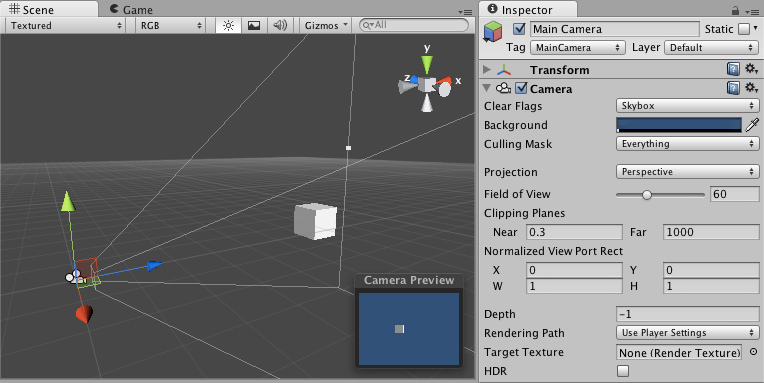 Component-based vs Frame-based
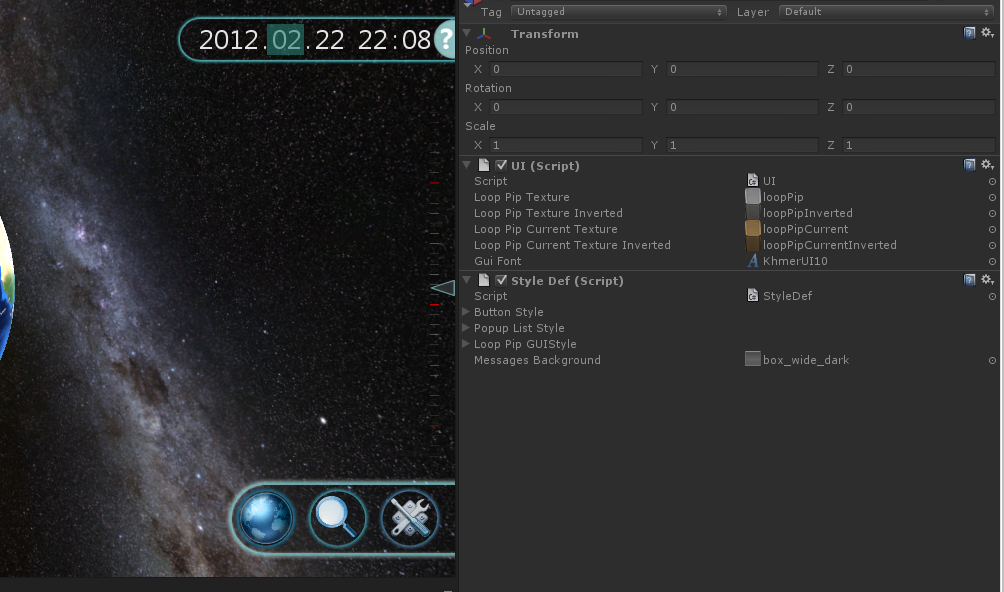 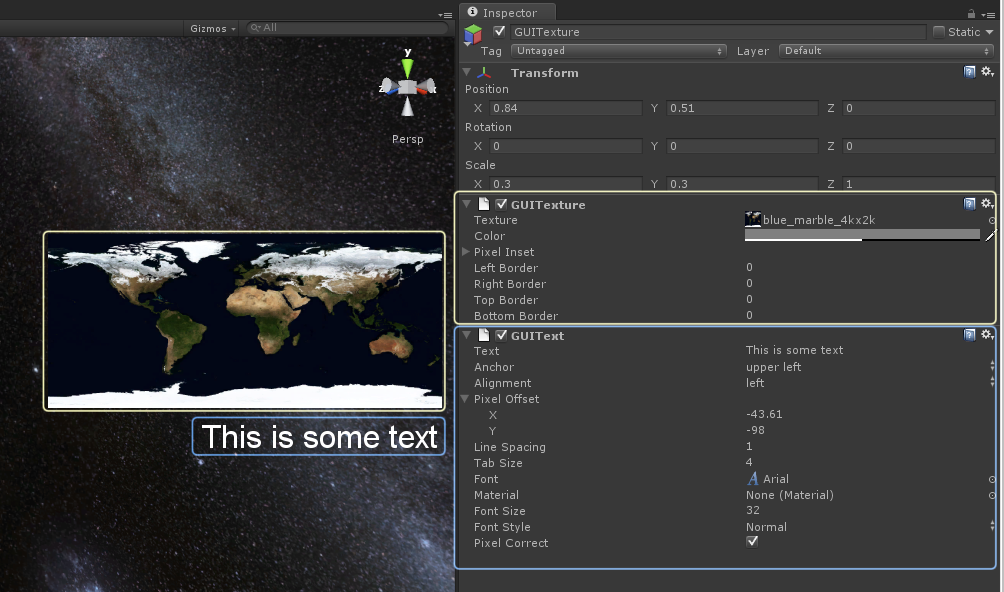 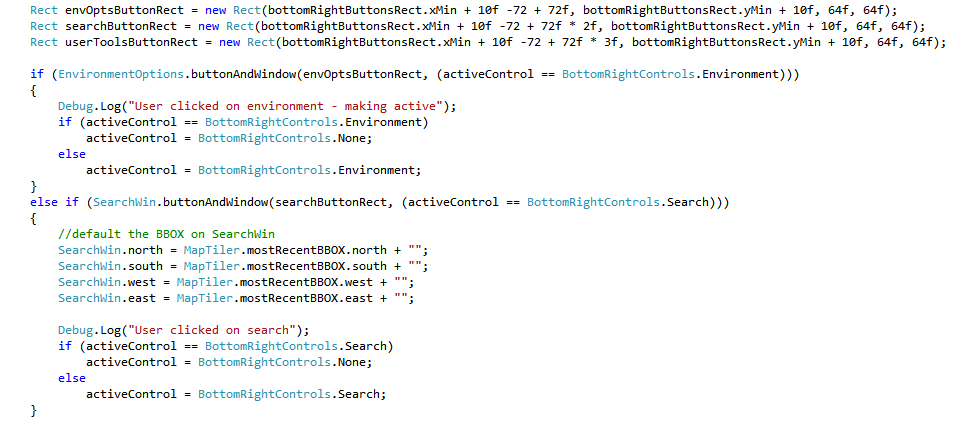 Frame-Based UI
Layout and components
Manual and automatic layout
The GUI elements you’d expect
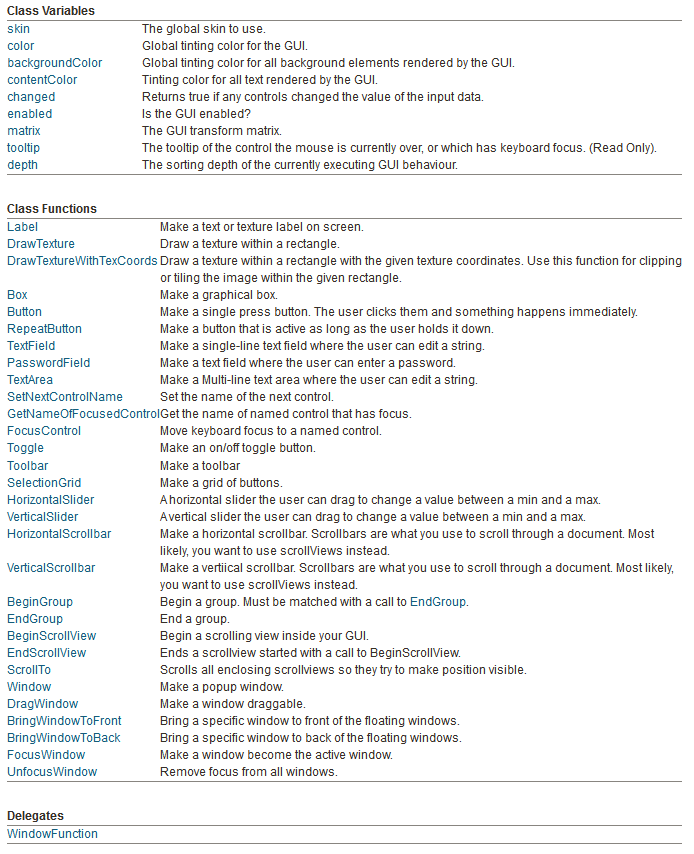 Downsides
No Visual/WYSIWYG layout tools
Basic GUI missing some elements
Traditionally, different use case
Game UI Design
Notes:
Show a game UI, talk about screen layout for these
Talk about sprite managers, atlasing
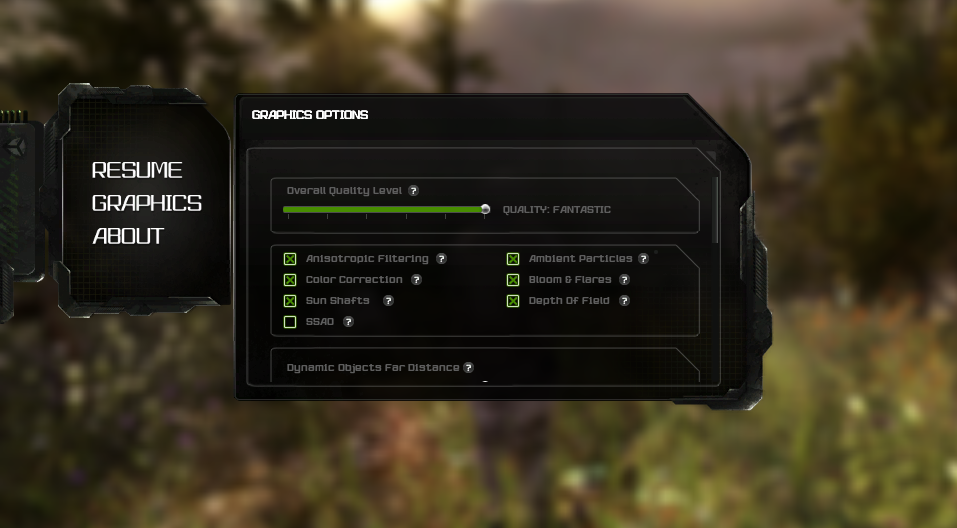 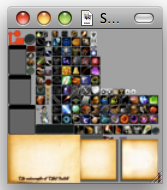 Development Resources
User community
Active forums, answer sites
Community wikis
Asset store
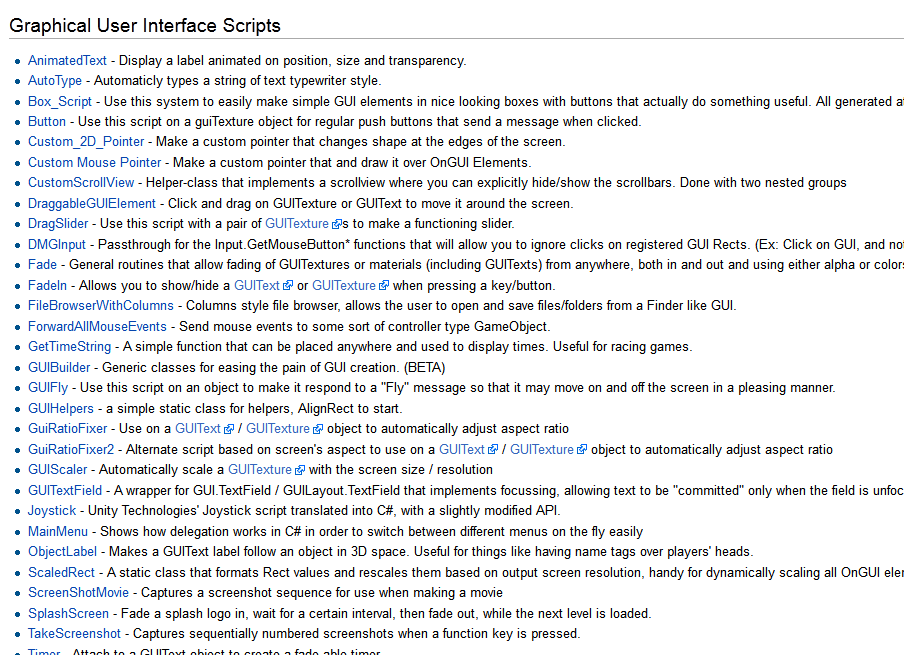 Frameworks
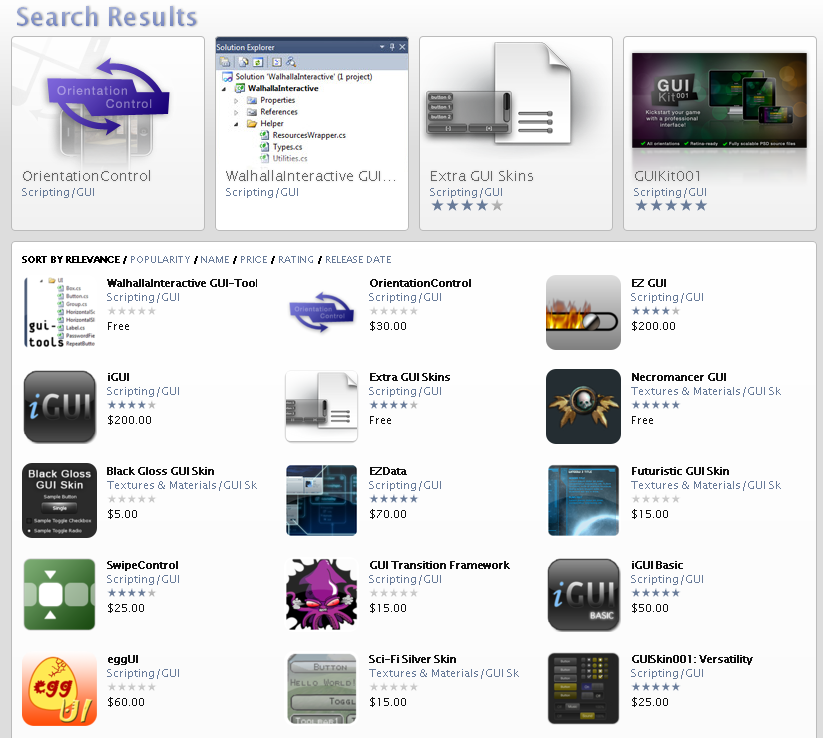 Frameworks
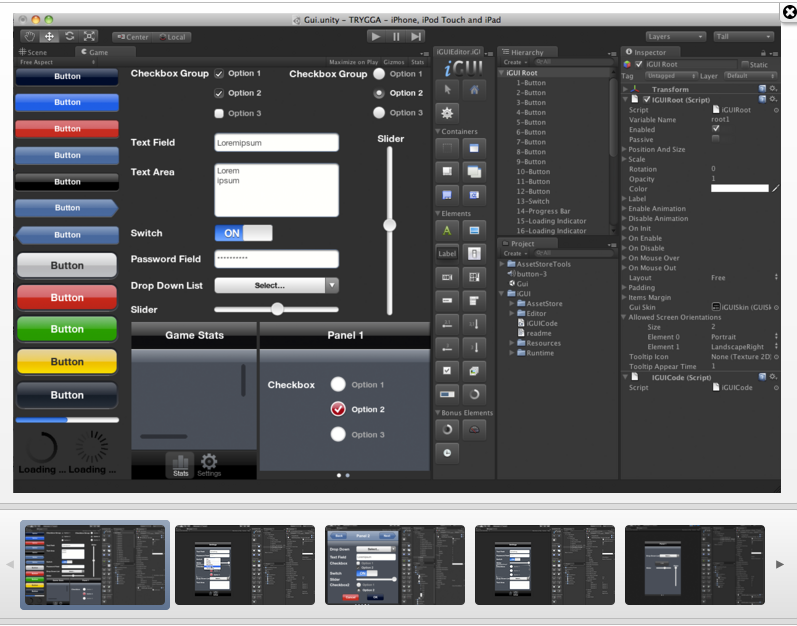 Example project